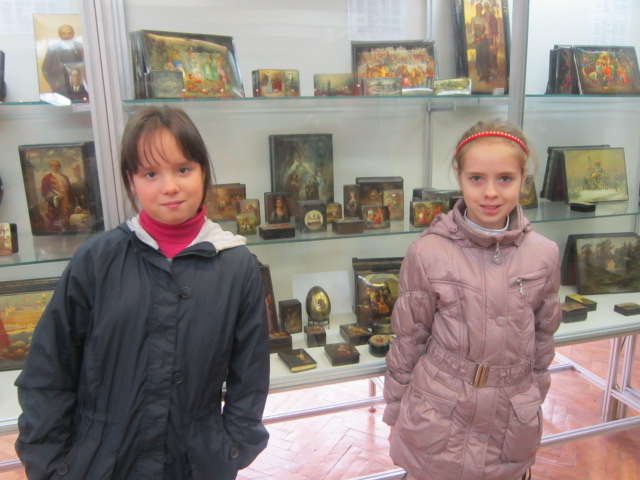 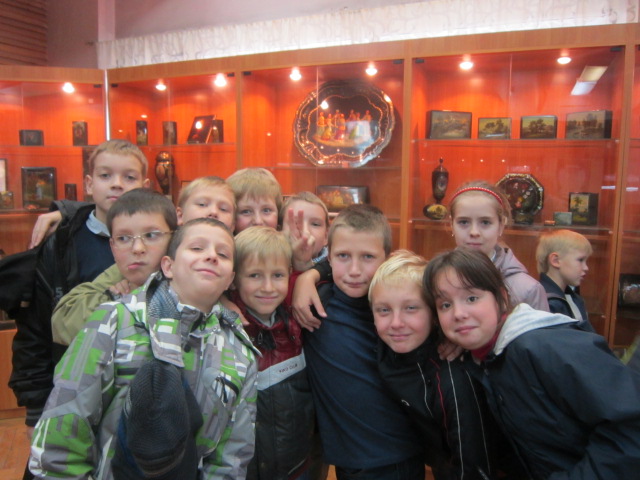 Жостово
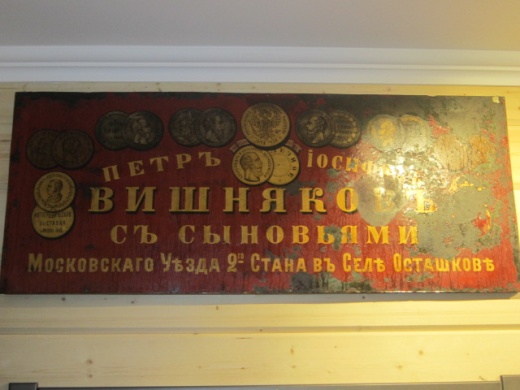 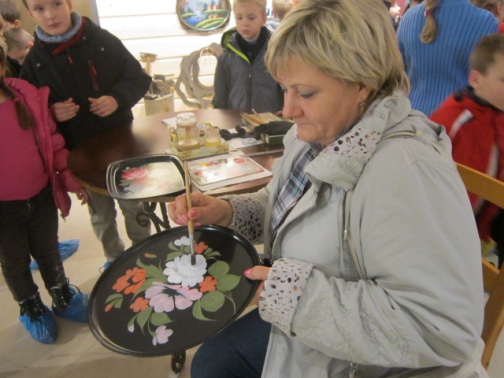 4 а  26 сентября  2012 г.
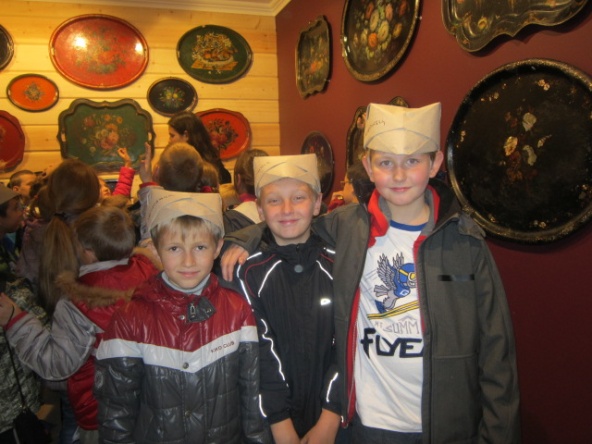 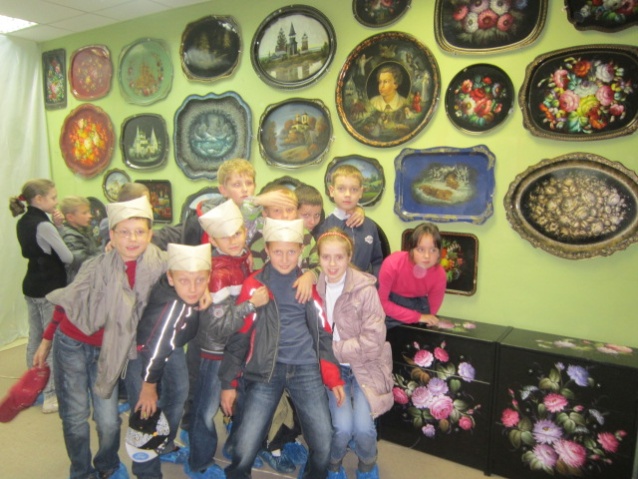